Leadership in Sports
Ms Maryam Zahra

Department of Health & Physical Education

LCWU Lahore.

Email:maryamsyed565@gmail.com
Definition
The person who leads or commands a group, organization, or country.
Every team needs leadership. In difficult times players are left searching out the leaders in their team, but not everyone can pick up to the baton and lead a team away from a testing period.
 It takes a special range of characteristics to excel as a sports leader.
Difference between leaders and bosses
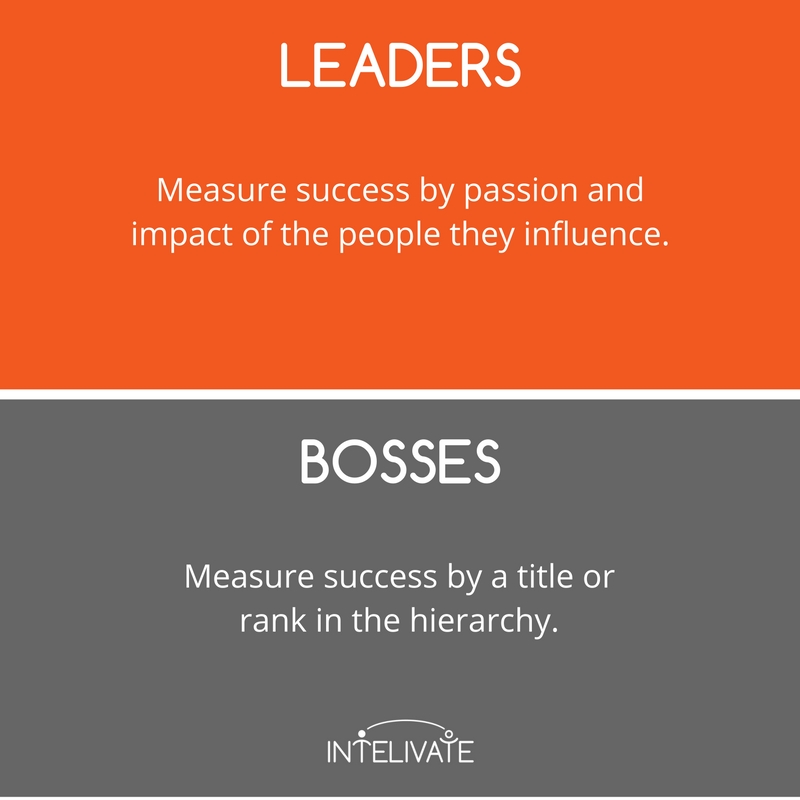 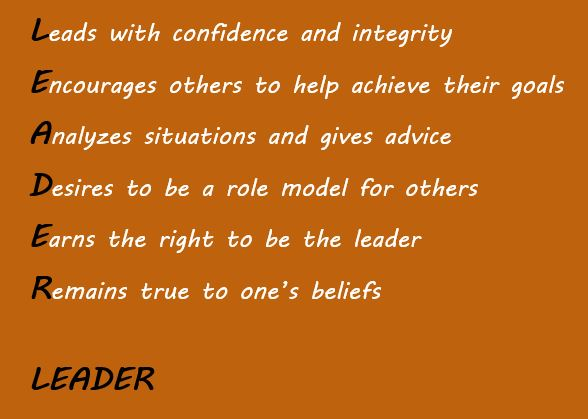 leadership style is the way a person uses power to le. . The most appropriate leadership style depends on the function of the leader, the followers and the situation.
Some leaders cannot work comfortably with a high degree of followers’ participation in decision making. Some employers lack the ability or the desire to assume responsibility. Furthermore, the specific situation helps determine the most effective style of interactions. Sometimes leaders must handle problems that require immediate solutions without consulting followers.
ad other people
What are Different Leadership Styles?
We have covered 12 different types of ways people tend to lead organizations or other people. Not all of these styles would deem fit for all kind of situations, you can read them through to see which one fits right to your company or situation.
Autocratic Leadership
Autocratic leadership style is centered on the boss. In this leadership the leader holds all authority and responsibility. In this leadership, leaders make decisions on their own without consulting subordinates. They reach decisions, communicate them to subordinates and expect prompt implementation. Autocratic work environment does normally have little or no flexibility.
In this kind of leadership, guidelines, procedures and policies are all natural additions of an autocratic leader. Statistically, there are very few situations that can actually support autocratic leadership.
Democratic Leadership
In this leadership style, subordinates are involved in making decisions. Unlike autocratic, this headship is centered on subordinates’ contributions. The democratic leader holds final responsibility, but he or she is known to delegate authority to other people, who determine sports projects. The most unique feature of this leadership is that communication is active upward and downward. With respect to statistics, democratic leadership is one of the most preferred leadership, and it entails the following: fairness, competence, creativity, courage, intelligence and honesty.
Transformational Leadership
Unlike other leadership styles, transformational leadership is all about initiating change in organizations, groups, oneself and others.

Transformational leaders motivate others to do more than they originally intended and often even more than they thought possible. They set more challenging expectations and typically achieve higher performance.
Team Leadership
Team leadership involves the creation of a vivid picture of its future, where it is heading and what it will stand for. The vision inspires and provides a strong sense of purpose and direction.
Cross-Cultural Leadership
This form of leadership normally exists where there are various cultures in the society. This leadership has also industrialized as a way to recognize front runners who work in the contemporary globalized market.

Organizations, particularly international ones require leaders who can effectively adjust their leadership to work in different environs. Most of the leaderships observed in the United States are cross-cultural because of the different cultures that live and work there.
Facilitative Leadership
Facilitative leadership is too dependent on measurements and outcomes – not a skill, although it takes much skill to master. The effectiveness of a group is directly related to the efficacy of its process. If the group is high functioning, the facilitative leader uses a light hand on the process.
Laissez-faire Leadership
This kind of leadership has been consistently found to be the least satisfying and least effective management style.
 Laissez-faire leadership gives authority to employees
Coaching Leadership
Coaching leadership involves teaching and supervising followers. A coaching leader is highly operational in setting where results/ performance require improvement. Basically, in this kind of leadership, followers are helped to improve their skills. Coaching leadership does the following: motivates followers, inspires followers and encourages followers.
Thank You